Des jeunes visitent FabLabea pour s'initier à la conception et à la fabrication numériques.
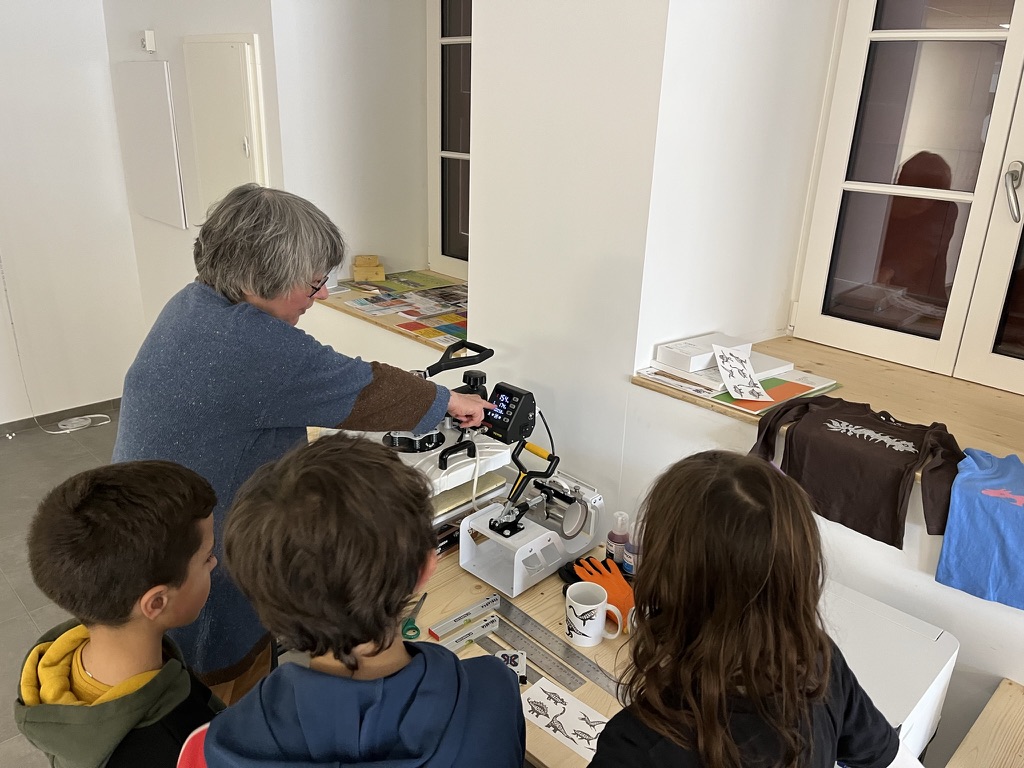 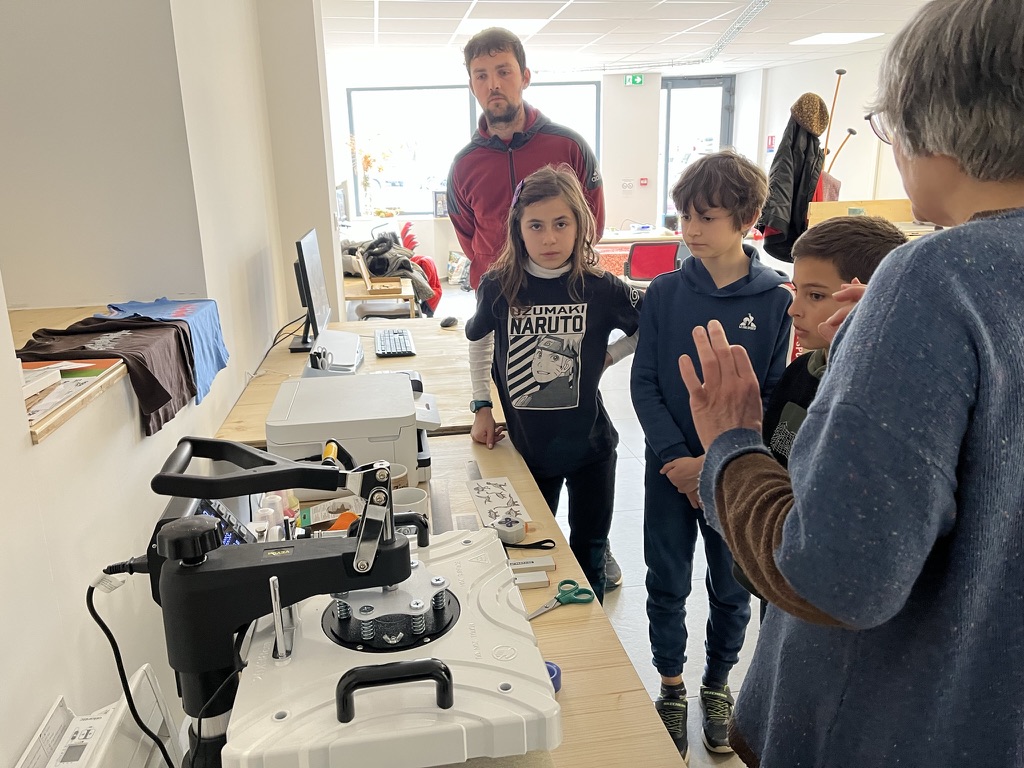 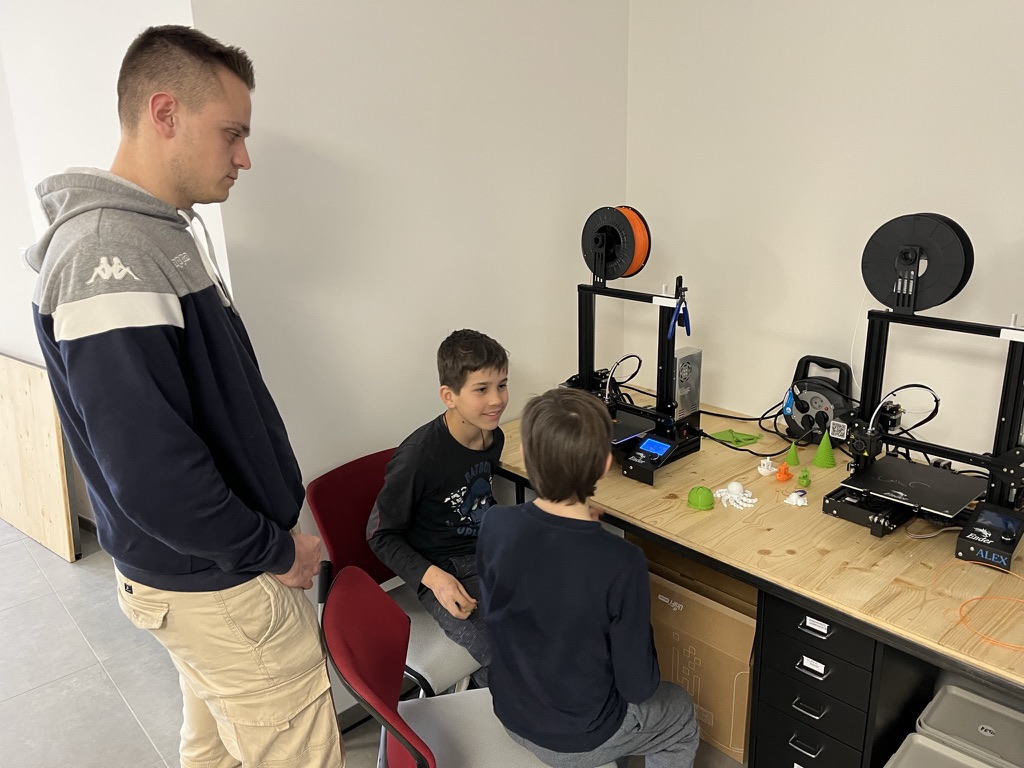 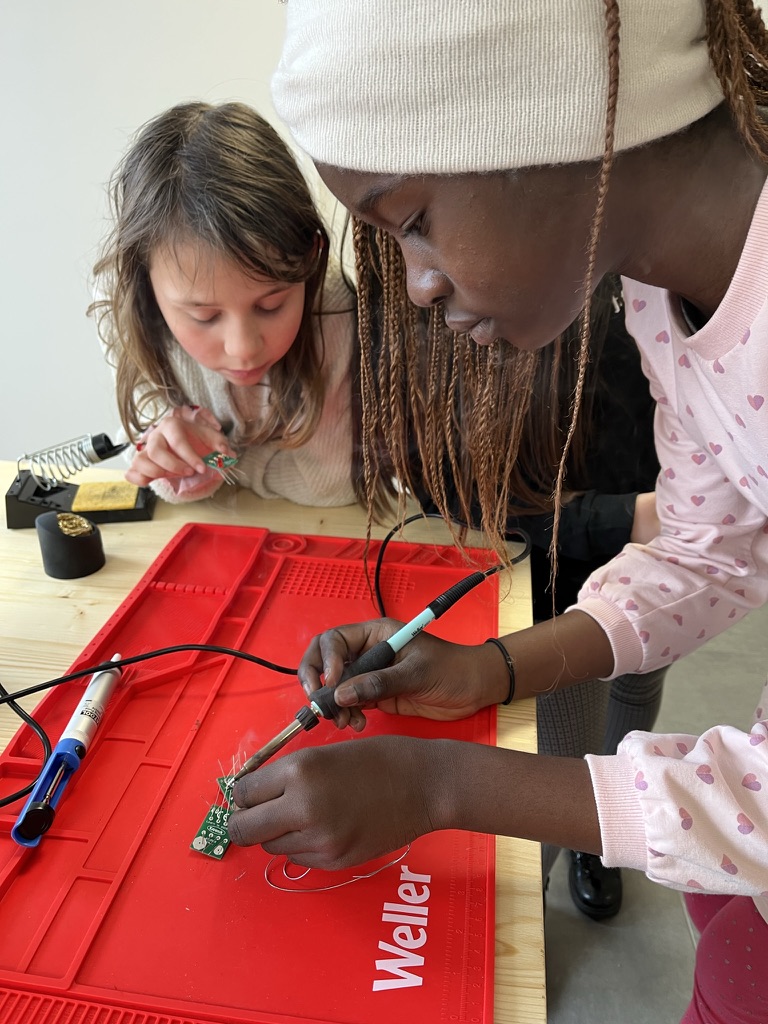 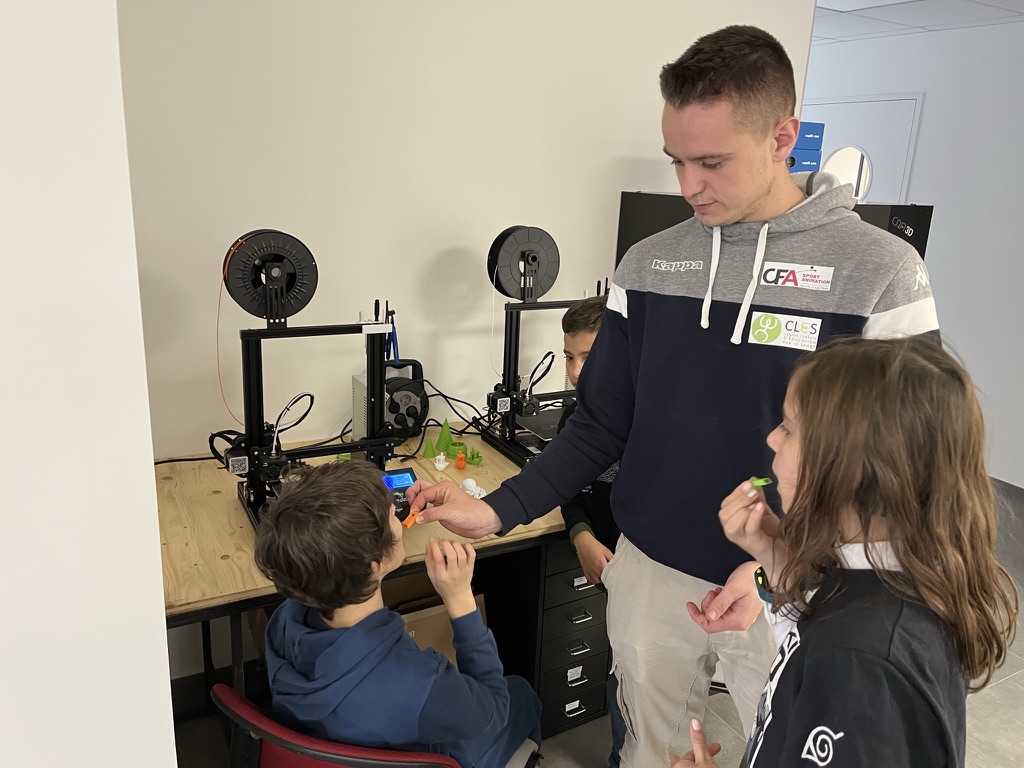 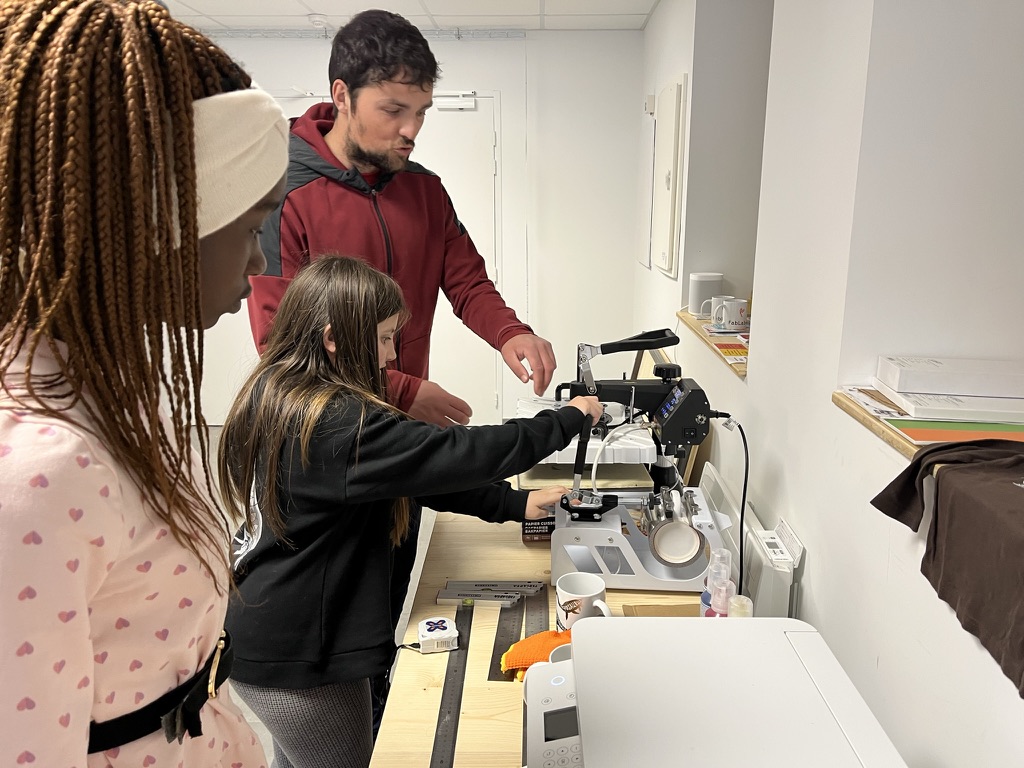 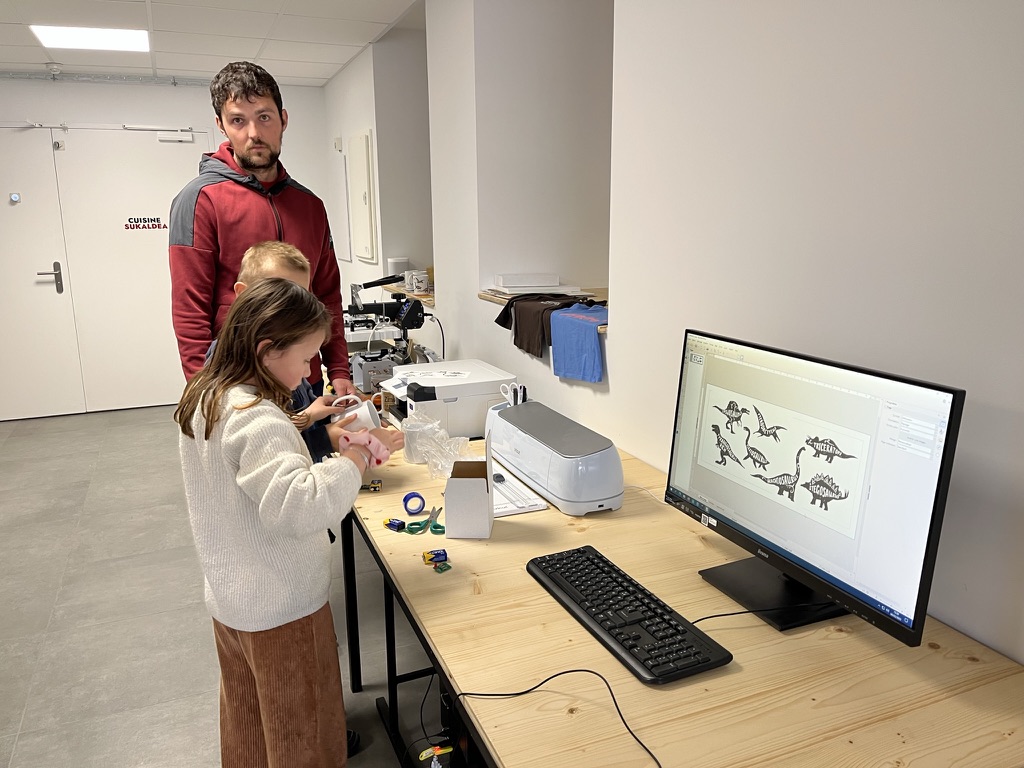 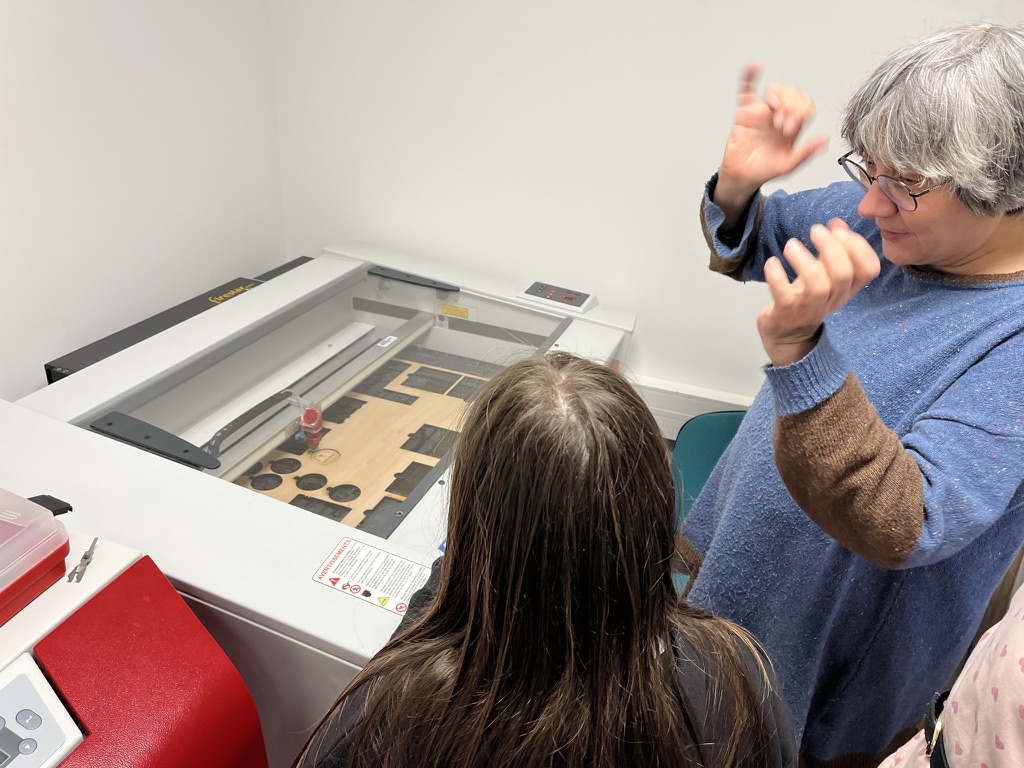 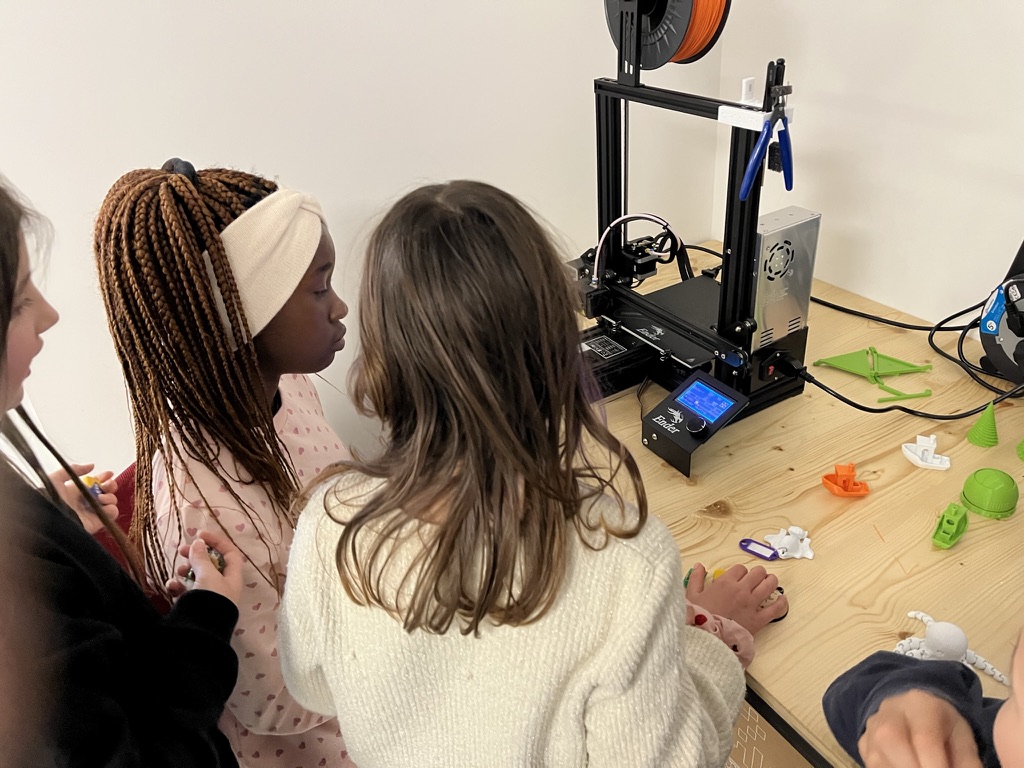 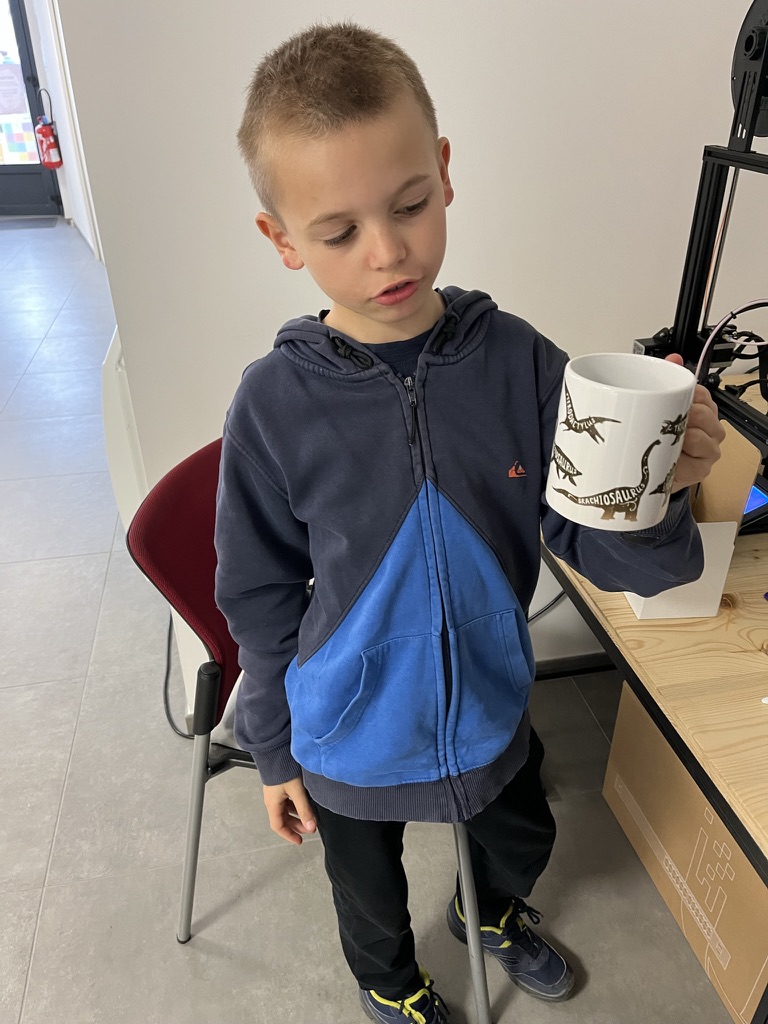 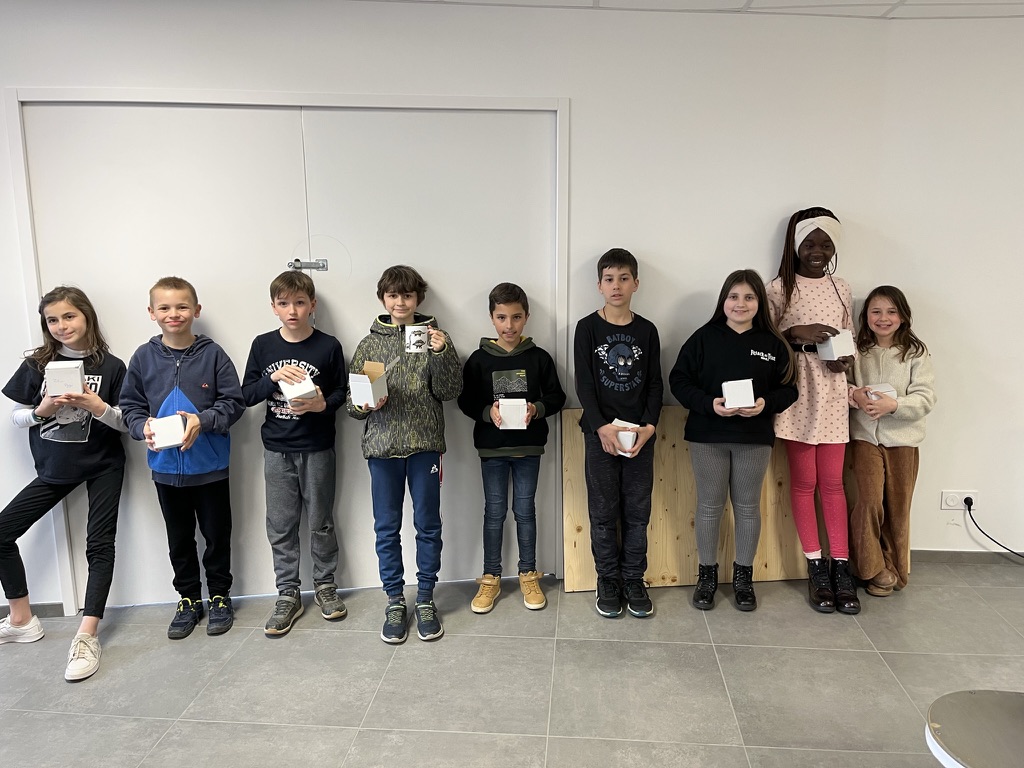